Kentucky Department of AviationInterim Joint Committeeon Transportation
Commissioner Mark Carter
Deputy Commissioner Brad Schwandt
KYTC DEPARTMENT of AVIATION – October 5, 2021
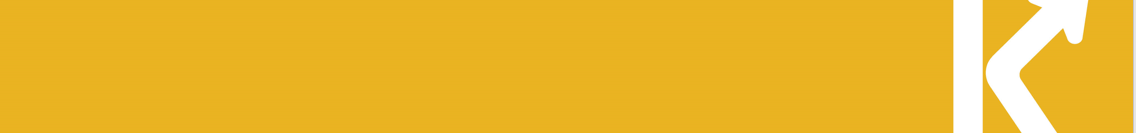 Department of Aviation
Promoting economic development through the support of aviation
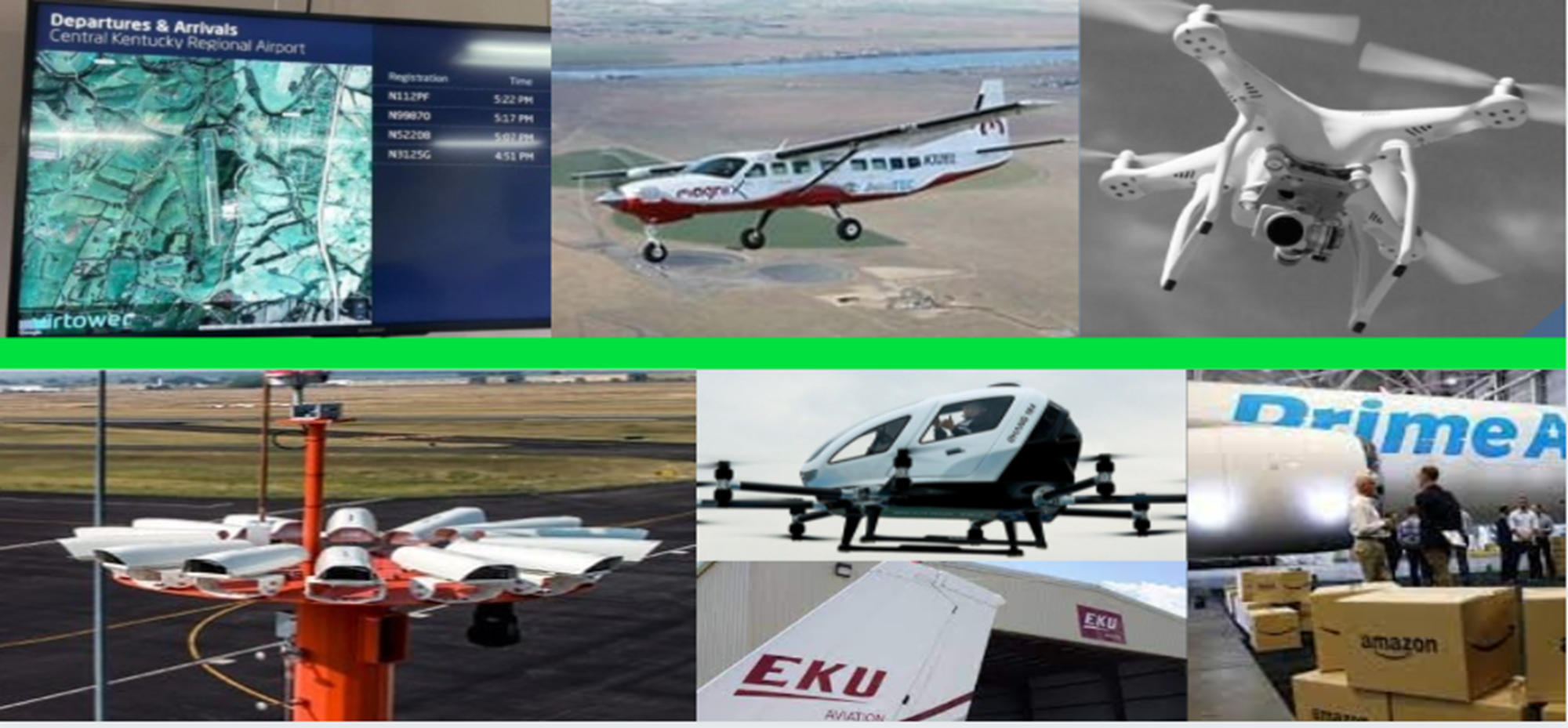 The Commonwealth’s resource 
for all aviation issues:
Airport Planning
Airport Project Oversight
Federal and State Airport Inspections
Fleet Services
Economic Development


STEM/Aviation education advocacy
Unmanned Aircraft Systems Development 
Airport Zoning
Department of Aviation Staff

Office of the Commissioner
Mark Carter, Commissioner
Brad Schwandt, Deputy Commissioner
Shelby Peel, Staff Assistant

Cherri Bemis, Administrative Support
Capital City Airport Division 
Scott Shannon, Airport Asst. Director
Serai Davis, Program Coordinator
Aviation Operations Branch 
Terry Hancock, Inspection Branch Manager
John Henry, Hangar Utility

Engineering Branch
Jacob Dahl
Engineering Branch Manager 
Joe Carter
Transportation Engineering Technologist III

Pilots
Michael Riensche
Fixed-wing Aircraft Pilot
Danny Rogers
Helicopter Pilot
Flight Line Operations
Anthony Adams 
Airport Manager



Mitch Coldiron 
Flight Line Attendant II
John Armstrong 
Flight Line Attendant II
Ricky Doss
Flight Line Attendant I
Aircraft Maintenance Branch
Steve Seger
Aircraft Maintenance Branch Manager
Amanda Sanders
Administrative Support

Morris Bryant 
Aviation Mechanic Inspector I
Jason Doss
Aviation Mechanic Inspector I
Shane Wilson
Aviation Mechanic Inspector I
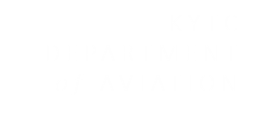 State Airport System
57 public use airports
1 under construction: Gallatin County 
4 state owned airports
94 private airports
114 private heliports
2 military air facilities
1 Unmanned Aerial Systems Drone Port
23,392 on-airport jobs* 
$1.4 billion payroll for on-airport jobs*

*Based on the 2017 Statewide Aviation System Plan: Economic Evaluation (has not been trended to 2021 wage rate growth)
KYTC
DEPARTMENT of AVIATION
Kentucky’s Public Airports
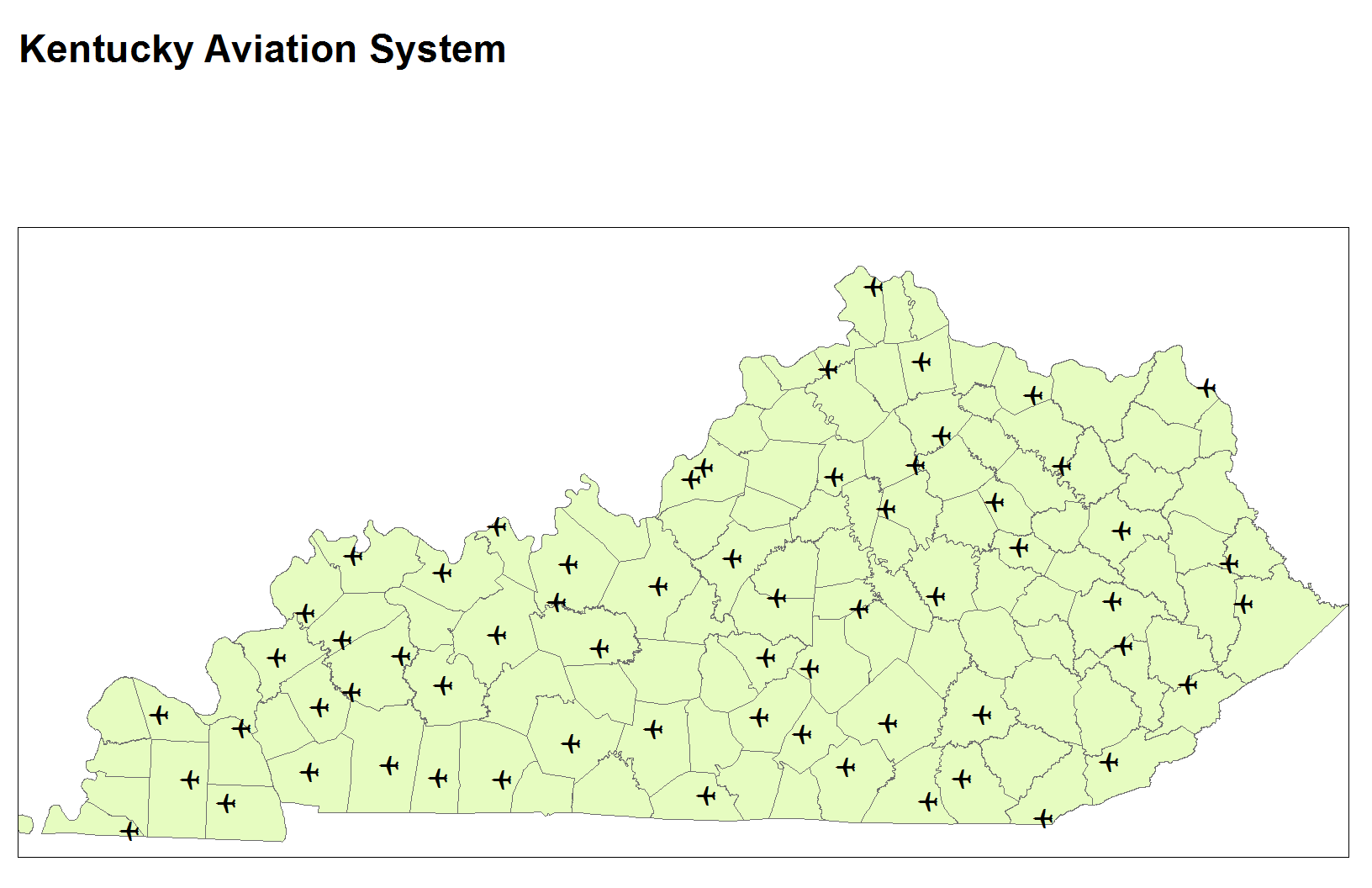 KYTC DEPARTMENT of AVIATION
Airport Funding Sources – State Funding
Kentucky Aviation Economic Development Fund “Jet Fuel Tax”
KRS  183.525 – established by the State Treasury
All receipts collected from the sale or use of jet fuel are deposited into this fund and are to be expended
Fund can receive state or federal appropriations, grants, and shall include earnings from investments of money from the fund
Funds to be used for the development, rehabilitation and maintenance of publicly owned or operated aviation facilities and for other aviation programs within the commonwealth that will benefit publicly owned or operated facilities

Airport Pavement Maintenance Allocation 
Funding granted and approved by the Legislative body
Intended primarily for pavement maintenance
Runway, taxiway, apron repairs, overlays, rehabilitation, sealing, etc. 
Previously received ~$10 million/ per year for four years. Has not been funded the last two years
Based on most recent budget projections
Airport Funding Sources – Federal Funding
Local Matching Program: 
Federal/State Airport Improvement Program (API)
The Federal Aviation Administration grants Classified airports in Kentucky at least $150,000/year in entitlement funds
Airports can save these funds for 3 years and invest on the 4th  year (for $600,000 total)
There are 51 airports deemed classified in Kentucky
There are 6 airports in Kentucky that do not typically receive entitlement funds (due to eligibility) 
These funds require a 10% match. The state provides 7.5% of that match and local government provides 2.5%
There is no match required on state-only grants
KDA provided $4 million in matching funds in FY20
KDA provided $2.5 for matching funds in FY21

Federal Aviation Administration Discretionary Fund:
Kentucky airports may also request additional funding through the federal discretionary fund, based on need and FAA funds available.  
Kentucky general aviation (GA) airports received $18.5 million in FY21 (Not including COVID disbursements)
Airport Project Selection – Standard Criteria
Federal and state standards dictate the prioritization of airport projects
Top considerations are: safety, maintenance, design, and function
Tolerance for variances and discrepancies are extremely low 

Changes in policy and functionality of airport infrastructure occur often and in many cases unpredictably

KDA continually monitors multiple metrics, evaluates airport conditions, and adjusts priorities as required  
FAA policy and regulation
Airport Layout Plans
Capital Improvement Plans
State Airport Pavement Maintenance Plan
Federal and State Inspections
Constant communication with airport stakeholders
KYTC
DEPARTMENT of AVIATION
KYTC DEPARTMENT of AVIATION
Jet Fuel Tax Fund Projects FY 2021
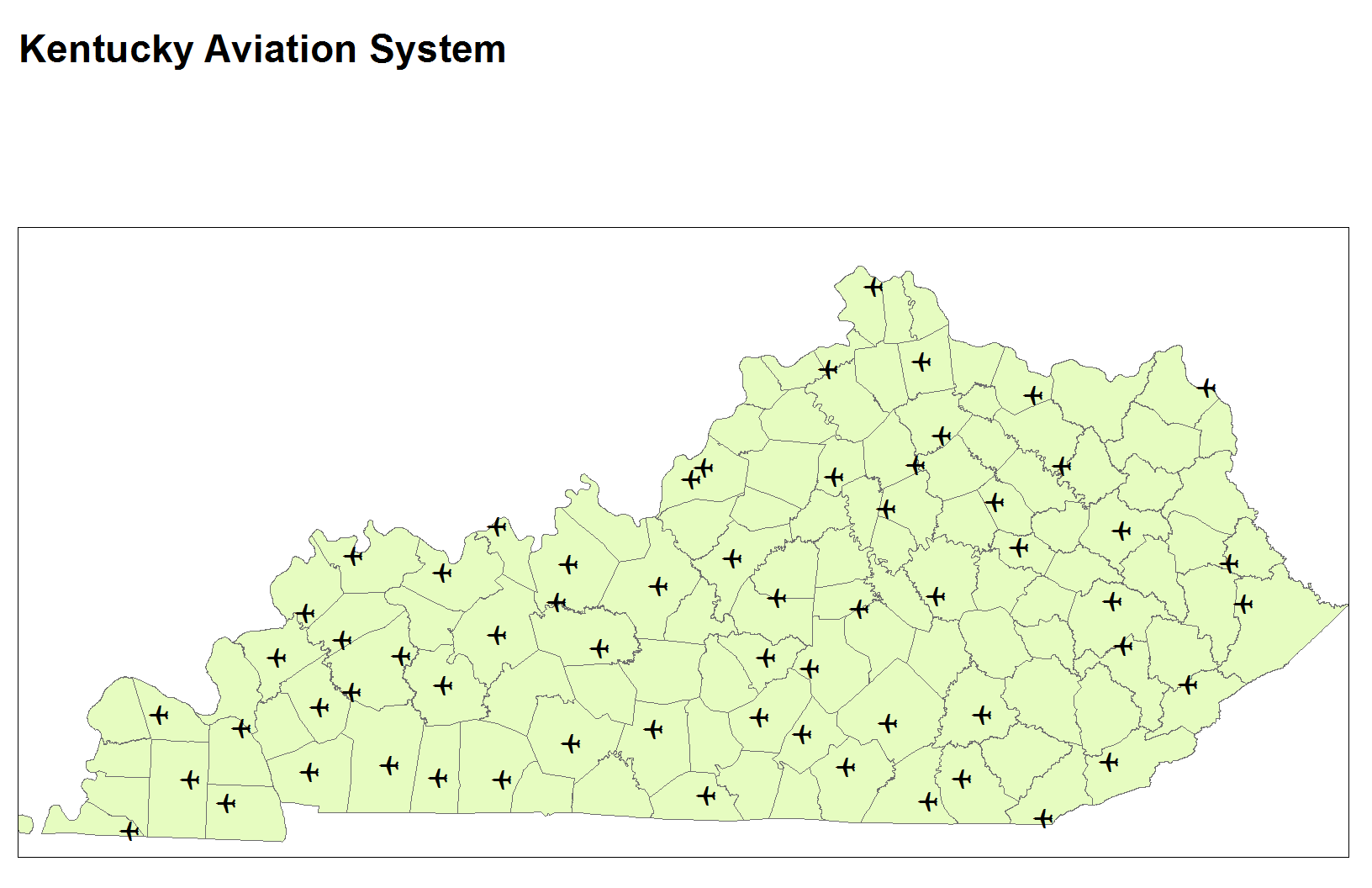 2 projects (1-400)
2 projects (1-400)
2 projects (1-400)
2 projects (1-400)
2 projects (1-400)
2 projects (1-400)
2 projects (1-400)
3 projects (1-400)
2 projects (1-400)
Funding (thousands)
2 projects (1-400)
1 – 400
2 projects (1-400)
401 – 600
601 – 1,000
>1,000
2 projects (1-400)
2 projects (1-400)
3 projects (1-400)
3 projects (1-400)
3 projects (1-400)
2 projects (1-400)
2 projects (1-400)
Total funds obligated: 
$17,605,352.67
KYTC DEPARTMENT of AVIATION
Airport Maintenance Fund Projects FY 2021
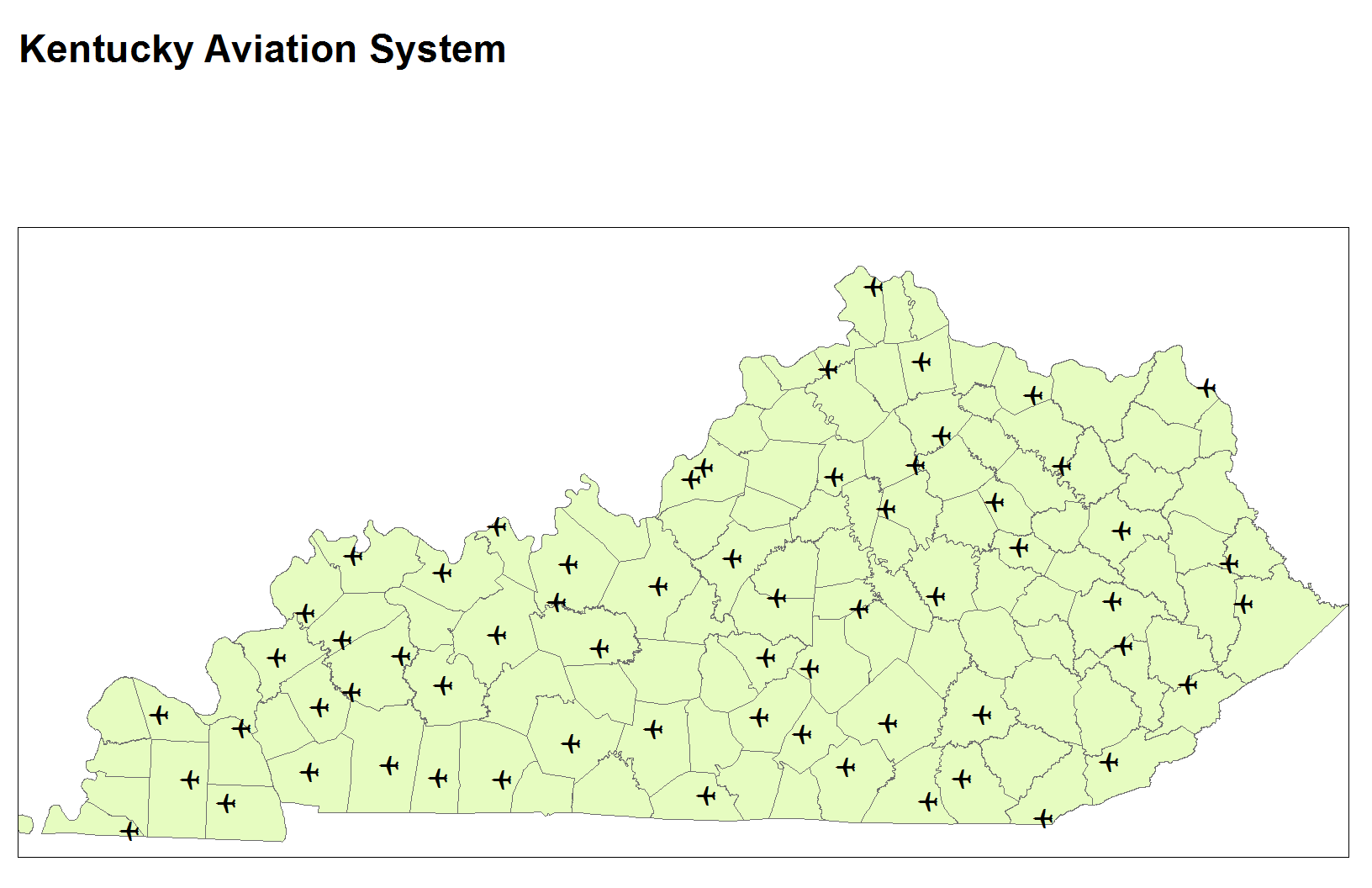 Funding (thousands)
1 – 400
401 – 600
601 – 1,000
>1,000
Total funds obligated: 
$3,043,109.17
KYTC DEPARTMENT of AVIATION
Jet Fuel Tax Fund Projects FY 2022
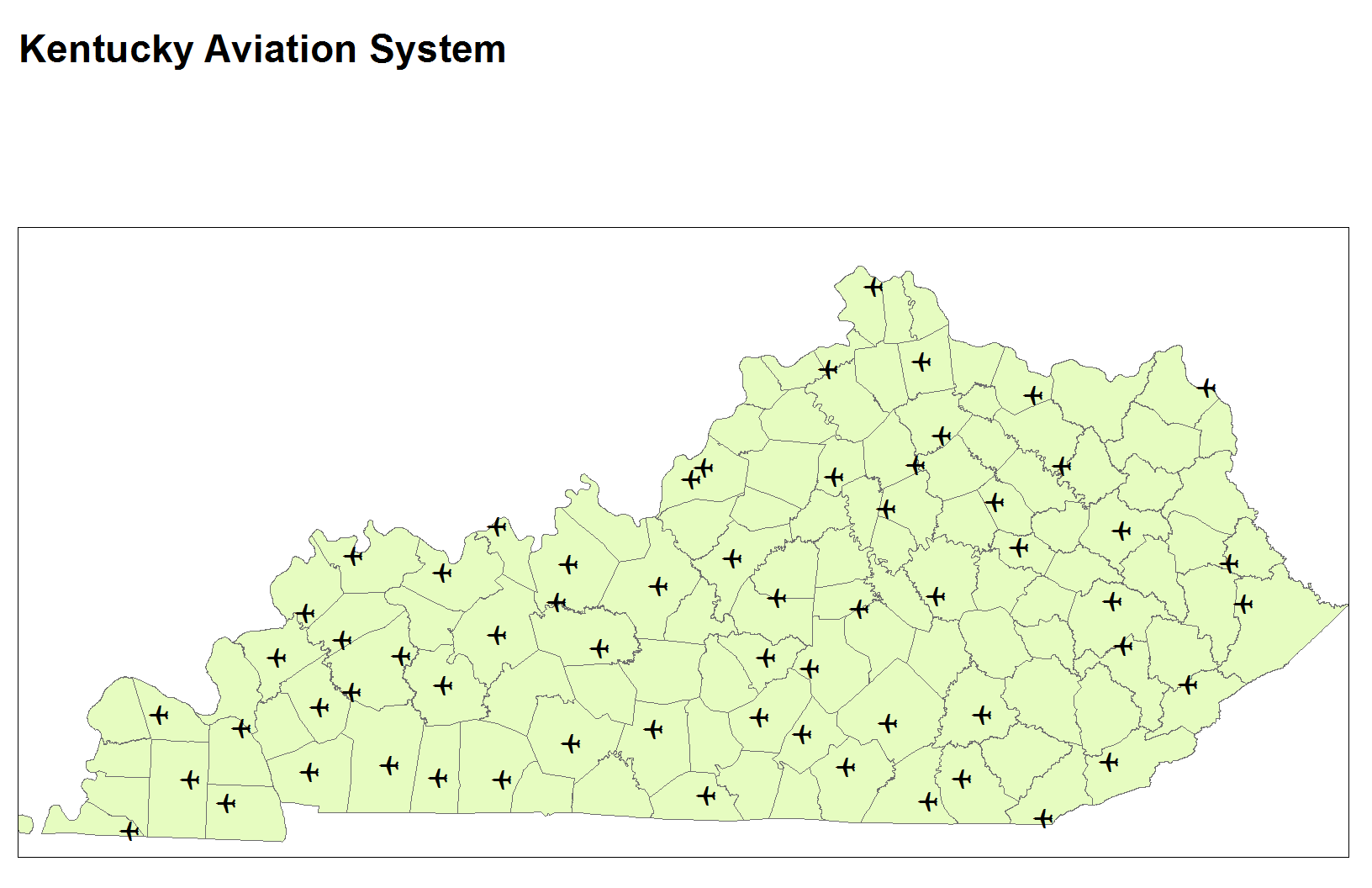 Funding (thousands)
1 – 400
401 – 600
601 – 1,000
>1,000
Total funds obligated and unspent: 
$14,865,630.63
Funding Breakdown By Fiscal Year
Funding Available by FY 
(Revenue minus three year average of debt service and overhead)
*projected
Forecasted projects by FY:
FY 2022      FY 2023      FY 2024   FY 2025      FY2026     FY2027
FY 2021		FY 2022   	                 FY2023*                   FY2024*
$ 10 M
$19.1 M
$29.1 M
$ 10 M
$18.39 M
$28.39 M
$ 10 M
$13 M
$23 M
$ 0 M
$9.28 M
$9.28 M
$ 0 M*
$14.5 M
$14.5 M
$ 0 M*
$14.5 M
$14.5 M
$ 0 M*
$14.5 M
$14.5 M
Pavement Maintenance :
Jet Fuel Tax:
Total:
Pavement Maintenance:
Other Airport Projects:
Total:
$ 10 M
$15.7 M
$25.7 M
$ 10 M
$12.7 M
$22.7 M
$ 10 M
$10.6 M
$20.6 M
KYTC
DEPARTMENT of AVIATION
Other Projects include: Lighting projects, hangar development, fencing projects, obstruction projects, land acquisition reimbursements, fuel system projects, and unanticipated matches.
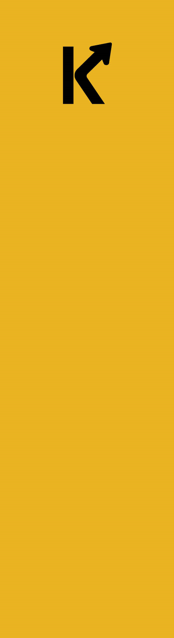 Critical Needs
Airport Pavement Maintenance was bad then, it’s worse now 
Imperative to start the conversation of funding to assist with the backlog of pavement needs
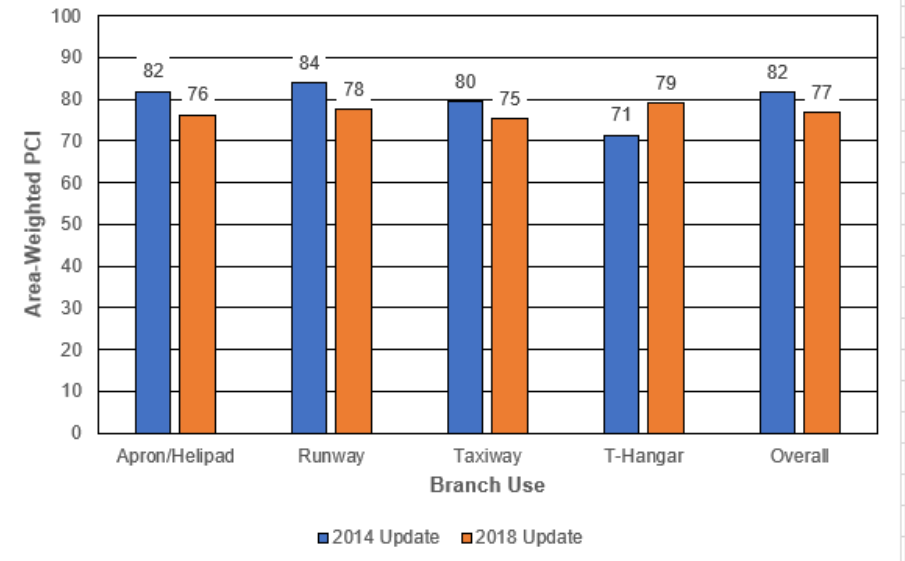 Advancing Aviation in Kentucky - Priorities
Maintaining and Improving our Airports
Eliminate backlog of runways requiring remediation
Implement a consistent runway maintenance program
Invest broadly in airports

Increase the number of Kentuckians pursuing careers in Aviation
Coordinate efforts across Cabinets (Economic Development, Education/Workforce, etc.)
Establish goals for training new pilots, technicians and other aviation positions

Promoting Aviation as a priority, and a tool, for economic development
Increase our focus on future state of aviation
Raise the profile and use of state aircraft by administrative and legislative branch leaders
State aircraft fleet modernization
Moving Forward
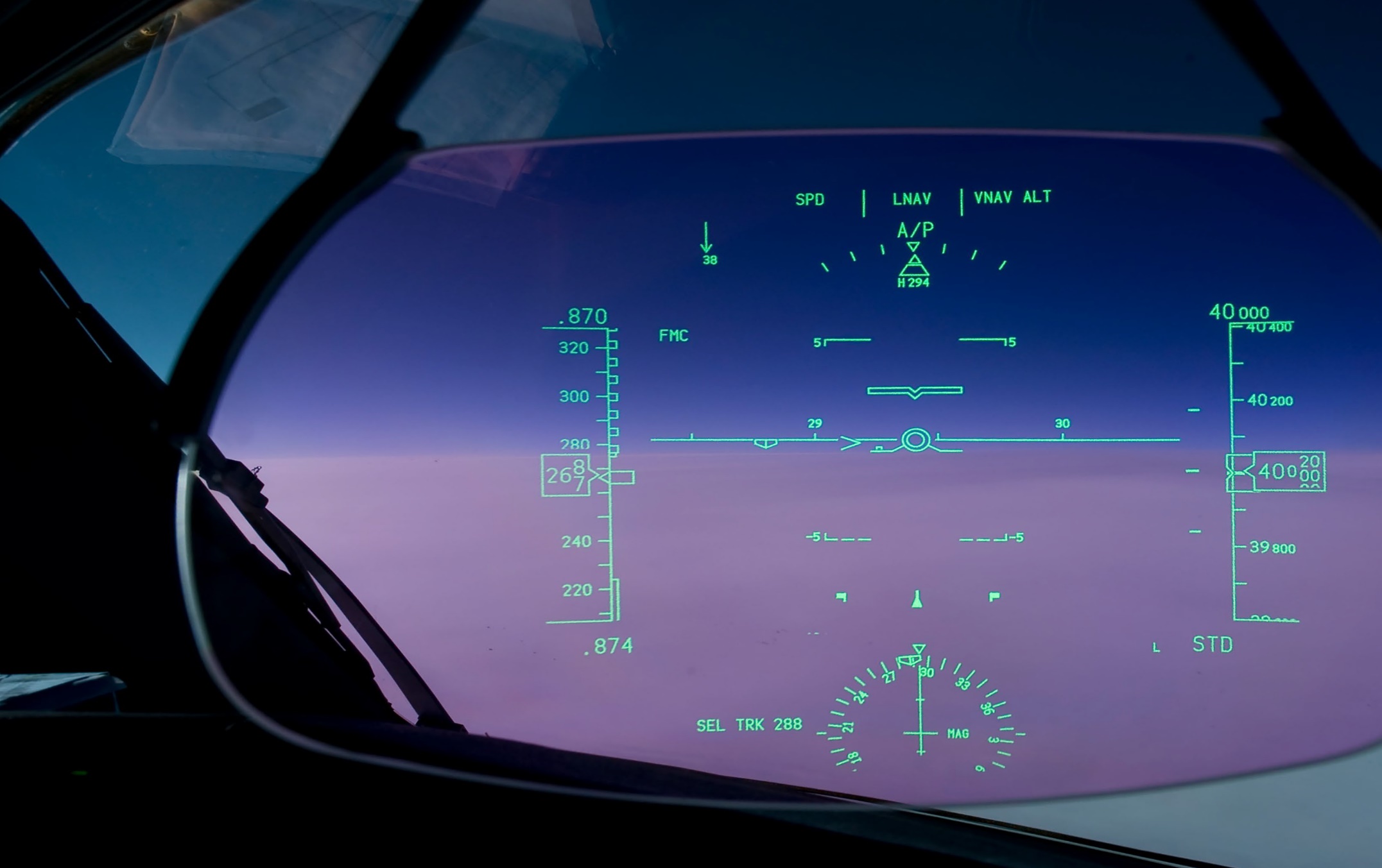 Assessment of the current environment

Updating Runway Condition Survey

Collaboration with Legislative Branch

Developing recommendations for investment in aviation/aerospace

Assembling a set of options for funding
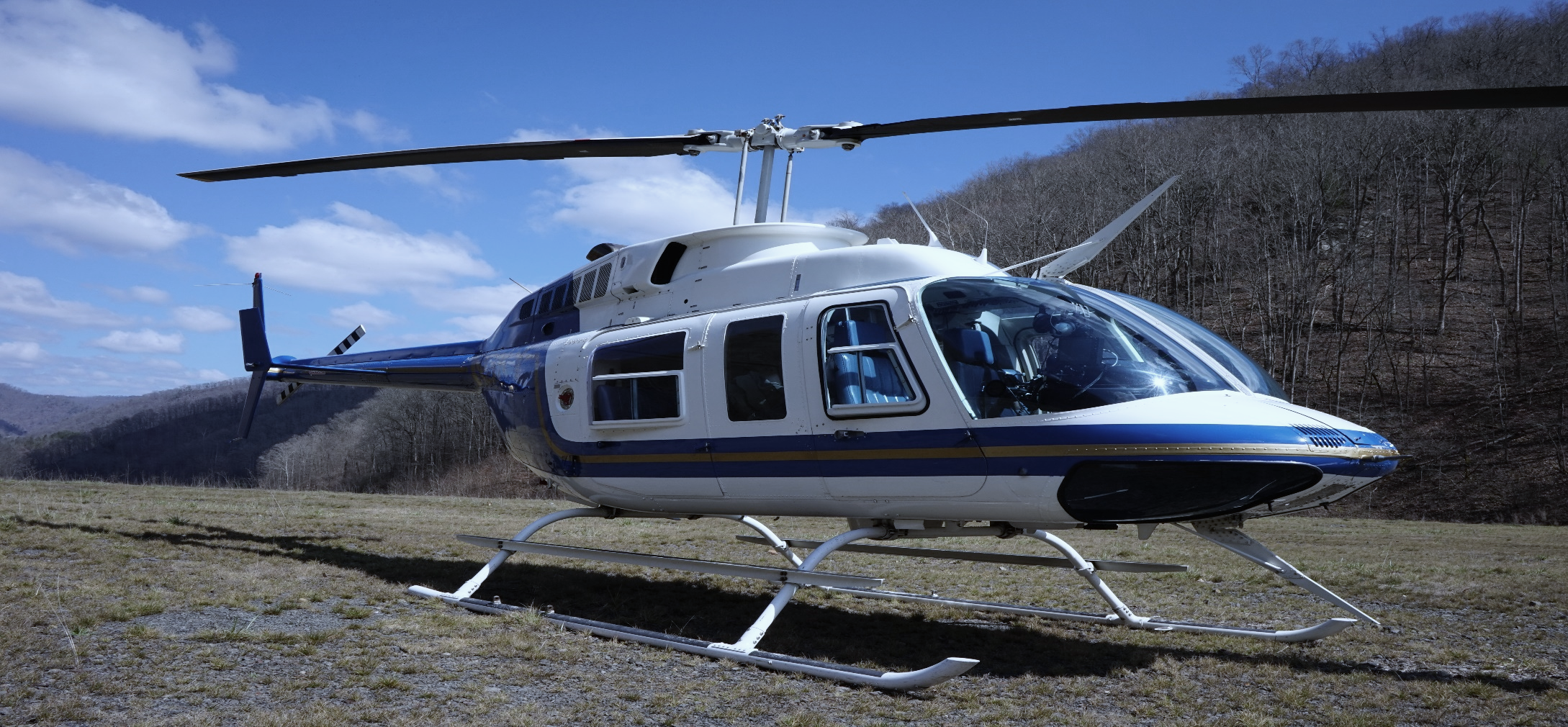 Thank you for supporting Aviation in Kentucky!

www.transportation.ky.gov/Aviation
KYTC DEPARTMENT of AVIATION